Government & the U. S. Economy
What does the government do to keep the U.S. economy from acting like a roller coaster:
RECESSION 
less individual spending & higher unemployment
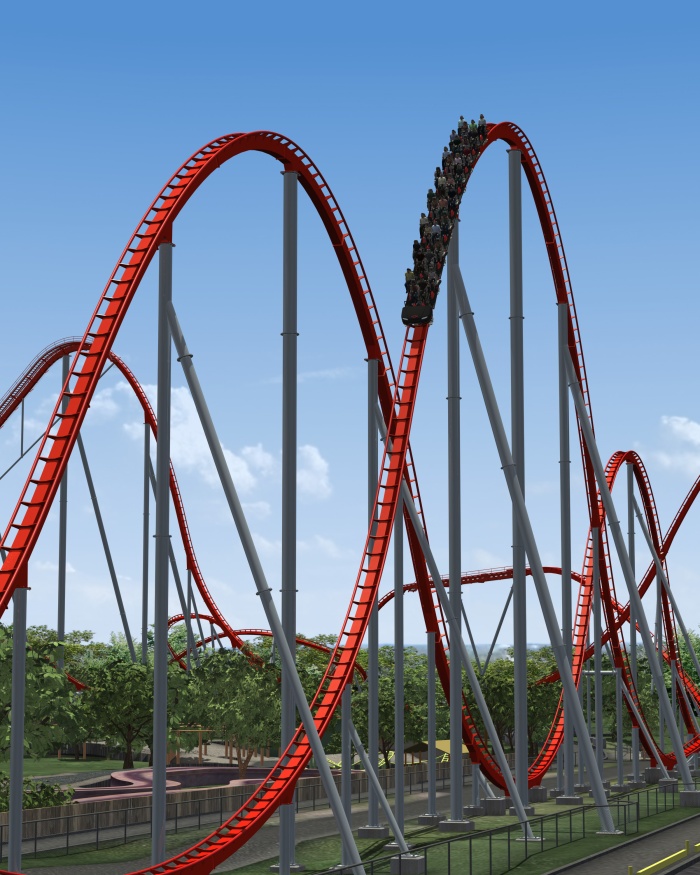 INFLATION  rising prices and and a lot of individuals spending money
Imagine that the U.S. economy is like a campfire.
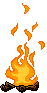 If the campfire gets too big, that’s bad!
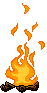 If the economy grows too large, we have high prices and inflation.
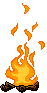 If the fire became too big, you could remove some sticks and logs to make the fire slow down.
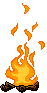 If the economy grows too rapidly, the government would decrease the amount of money in circulation to slow economic growth.
The government tries to slow down inflation in several ways:
Congress can raise taxes so that businesses and individuals have less money to spend.
The Treasury Department can borrow more money by selling bonds.
The government can decrease the amount of money it spends.

But don’t forget about the role of…
The “Fed”
(The Federal Reserve System)
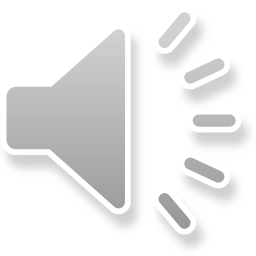 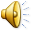 One of the functions of the Federal Reserve is to help maintain a stable economy.  

One way it does this is by raising or lowering the interest rate they charge to banks.
If there is inflation, the Fed can raise interest rates to make it harder for individuals and  business  to  borrow money.  This also  encourages individuals to save more money  in the bank, leaving less money in the economy.
Back to the campfire…
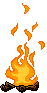 If the campfire gets too small, the fire goes out and that’s bad!
If the U.S. economy slows down and shrinks, we have a recession that could lead to an economic depression.
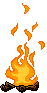 So what does the government do to try to keep the economy stable?
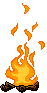 If the fire is low, you would add sticks and logs to make the fire grow larger.
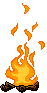 If the economy slows too much, the government would increase the amount of money in circulation to stimulate economic growth.
It can do this in several ways:
Congress can lower taxes so that business and individuals have more money to spend.
The Treasury Dept. can buy back bonds to put more money into the economy.
The government can increase the amount of money it spends.

But don’t forget about the role of…
The “Fed”
(The Federal Reserve System)
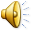 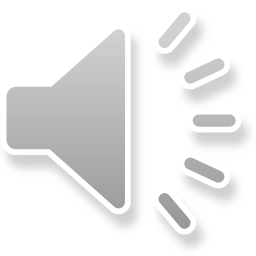 If there is a recession, the Fed can lower interest rates to make it easier for individuals and  business  to  borrow money.
Your Turn!!!If the country is in a recession,the government might _______ taxes so that there is ______ money available for businesses and individuals.
lower
more
Your Turn!!!If the country is experiencing high  inflation, the Federal Reserve might _________________ causing banks to _________________ which leaves less money available for______________________________.
raise interest rates
lend less money
businesses & individuals to borrow
Your Turn!!!The country is in a bad recession and many people are out of work.The government might _________ its spending so that there is ______ money in the economy.
increase
more
How would this help create new jobs?
Your Turn!!!The government recognizes a problem with the economy and decides to start selling more bonds to the public.
Will this action increase or decrease the amount of money in the economy?  Why?
Does this show the country experiencing inflation or a recession?  
How do you know?